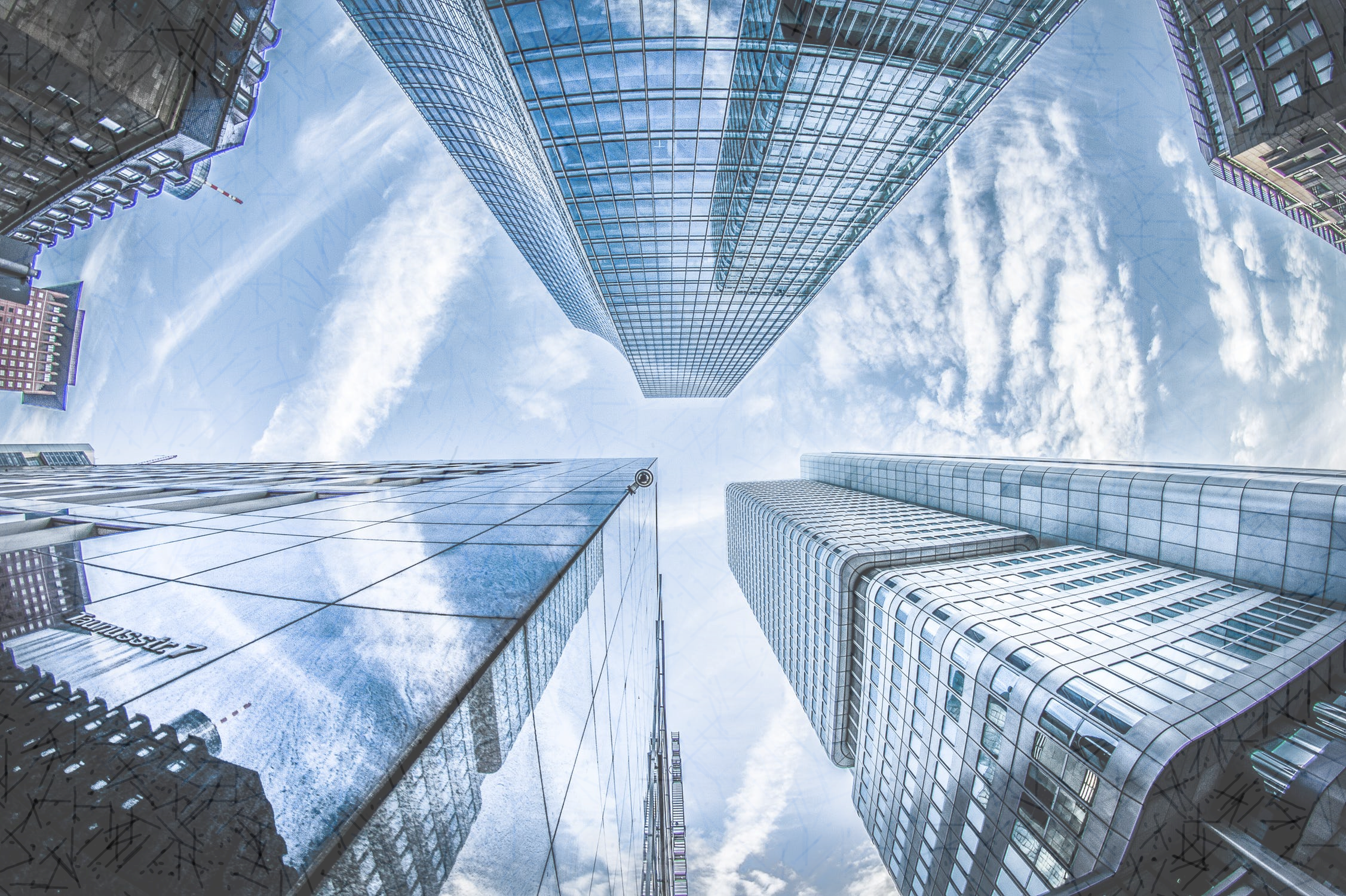 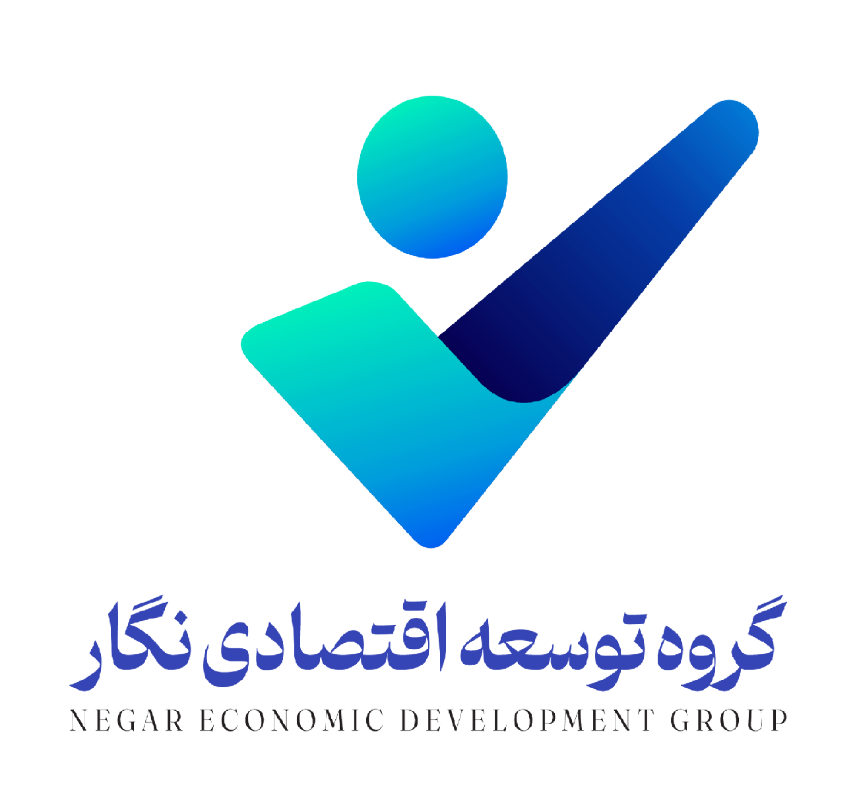 Negar
گروه توسعه اقتصادی نگار
از تحلیل تا اجرا، همراه شما درمسیر تحول دیجیتال
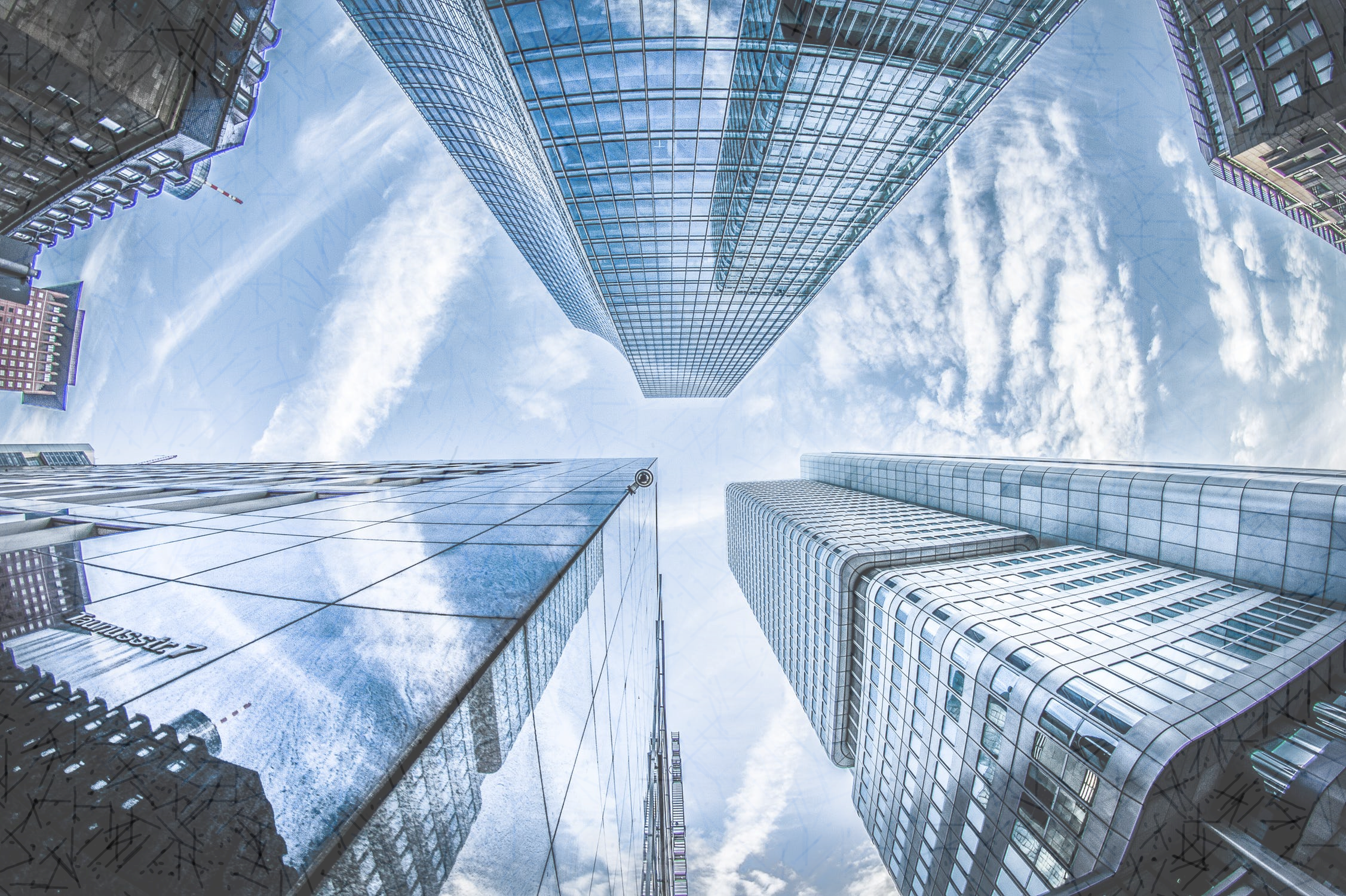 2
معرفی کلی شرکت
ما در گروه توسعه اقتصادی نگار متشکل از تیم تخصصی در حوزه‌های مهندسی صنایع، مدیریت و فناوری اطلاعات نسبت به ارائه خدمات و اجرای پروژه‌ها در حوزه‌های طراحی و توسعه سیستم‌های نرم افزاری، هوش تجاری، تحلیل و مکانیزاسیون فرآیندها و ارائه خدمات مشاوره مدیریت اقدام می‏نماید. این شرکت و با تکیه بر تجربه اعضای مدیره و تیم اجرایی خود، امید دارد خدمات تخصصی و اثر بخش را به مشتریان خود ارائه نماید.


متن معرفی شرکت
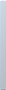 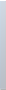 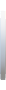 حوزه های اصلی فعالیت شرکت:
مشاوره مدیریت فناوری اطلاعات (ITMC)
 پیاده سازی سیستم های مدیریت فرآیند (BPMS)  و توسعه نرم‌افزار
 هوش تجاری و هوش مصنوعی (BI & AI)
راهبری و حاکمیت شرکتی دیجیتال (DCG)
گروه توسعه اقتصادی نگار
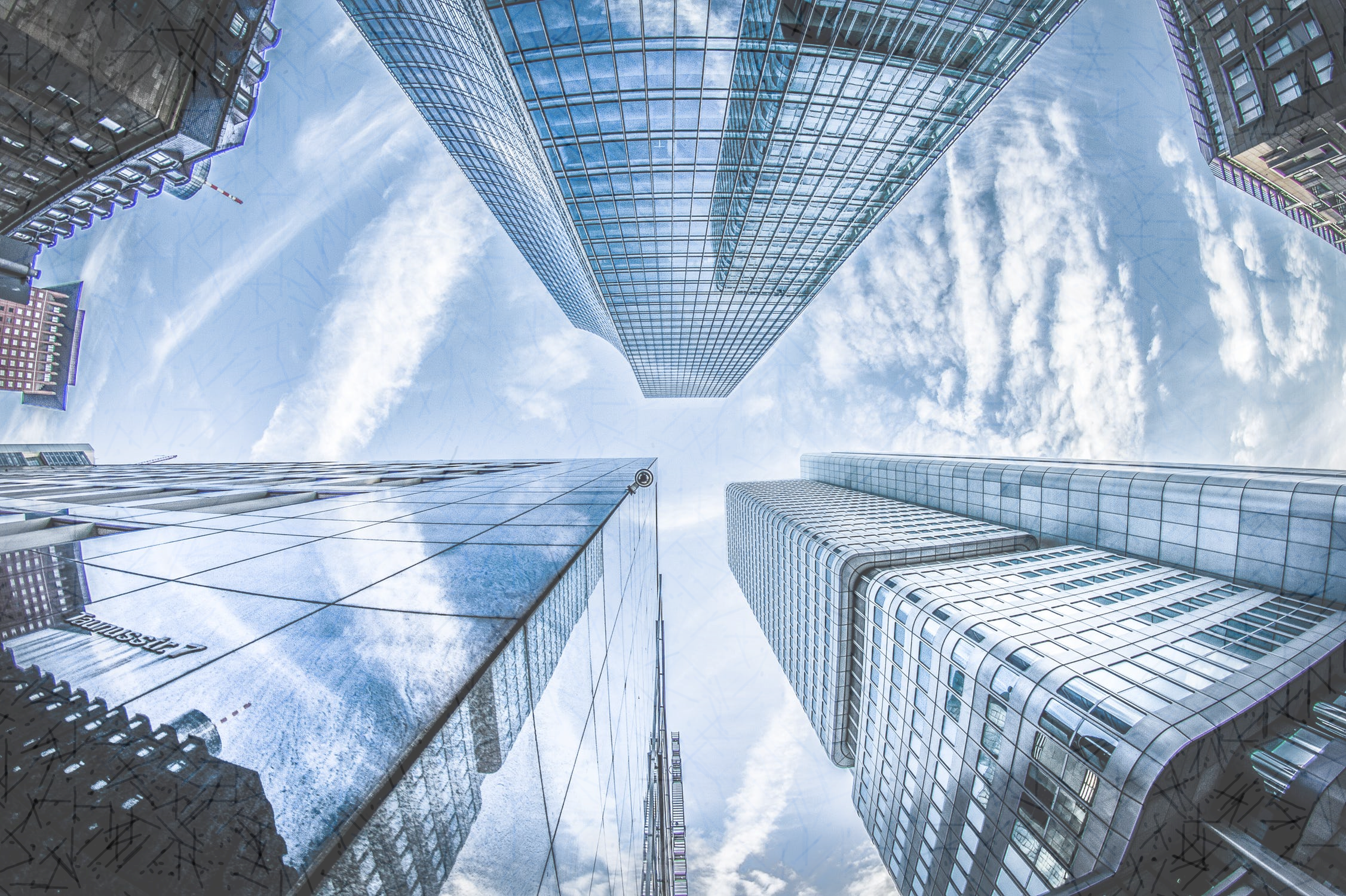 3
حوزه های اصلی فعالیت شرکت
مشاوره مدیریت فناوری اطلاعات (ITMC)
خدمات قابل ارائه:
معماری سازمانی و تدوین برنامه جامع فناوری اطلاعات  IT Master Plan
مدیریت سبد پروژه های فناوری اطلاعات (IT Portfolio Management)
ارزیابی و بهبود بلوغ فناوری اطلاعات بر اساس مدل‌های مرجع نظیر  COBIT، ITIL، CMMI و مدل دولت هوشمند
طراحی و سنجش شاخص‌های کلیدی عملکرد (KPIs)پروژه های فناوری اطلاعات
ارزیابی و نظارت بر پروژه ها و قراردادهای فناوری اطلاعات
گروه توسعه اقتصادی نگار
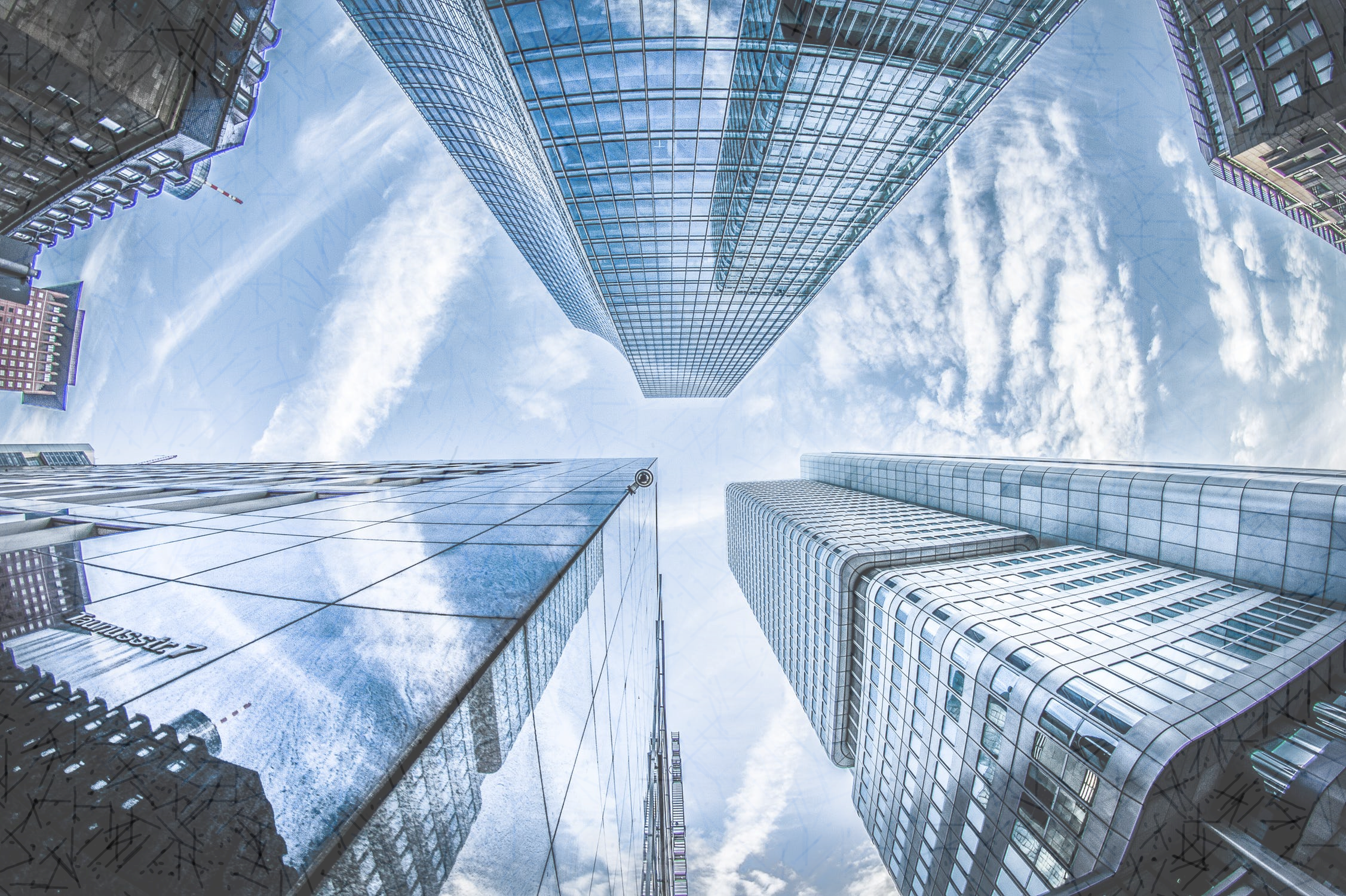 4
حوزه های اصلی فعالیت شرکت
2. پیاده سازی سیستم های مدیریت فرآیند (BPMS)  و توسعه نرم‌افزار
خدمات قابل ارائه:
تحلیل، بازمهندسی  و مدلسازی فرآیندهای سازمان با استاندارد BPMN 2.0
طراحی و پیاده‌سازی سامانه‌های مدیریت فرآیند در قالب نرم افزارهای BPMS
معماری، طراحی و توسعه نرم‌افزارهای اختصاصی و سفارشی متناسب با نیاز سازمان
محصولات:
سامانه مدیریت یکپارچه ی فرآیندهای اصلی (ویژه سازمان های خدمت دهنده به متقاضیان)
نرم افزار فارسی سازی شده بیزاجی نسخه 11.2.5 به همراه کارتابل فارسی
وبگاه اطلاعاتی و آموزشی بیزاجیو (تخصصی خدمات نرم افزار بیزاجی) به نشانی bizagio.ir
فرآیندهای اداری پیاده سازی شده در قالب نرم افزار بیزاجی شامل
گروه توسعه اقتصادی نگار
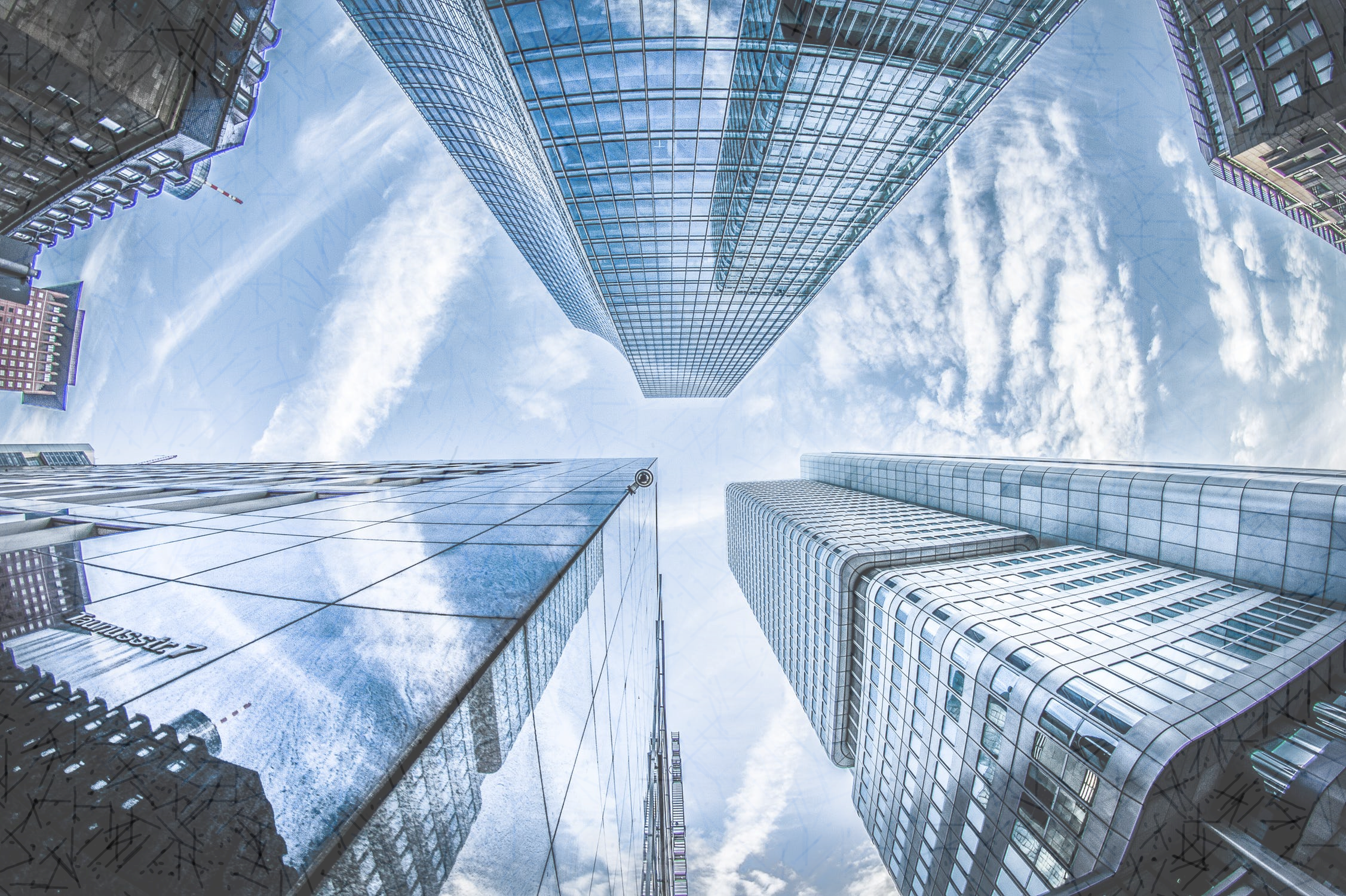 5
حوزه های اصلی فعالیت شرکت
3. هوش تجاری و هوش مصنوعی (BI & AI)
خدمات قابل ارائه:
طراحی و ساخت داشبوردهای مدیریتی با Power BI و استقرار اتاق وضعیت پایش عملکرد سازمان
طراحی و پیاده سازی دریاچه داده (Data lake) و انبار داده (Data Warehouse)و پایگاه داده تحلیلی (OLAP)
اجرای پروژه های علم داده (ِData science) نظیر پیش‌بینی و تحلیل روندها با الگوریتم‌های یادگیری ماشین
تحلیل کسب و کار و تدوین شاخص های کلیدی عملکرد (KPI) و دیتا کاتالوگ
ارائه خدمات کاربردی هوش مصنوعی در سازمانها نظیر چت بات، تحلیل و ارجاع هوشمند نامه و ...
محصولات:
سامانه یکپارچه هوش تجاری سازمان داده نگار
داشبورد مدیریت کارخانجات تولیدی( شامل داشبورد تولید، فروش، ضایعات، بهره وری، ماشین آلات و دستگاه ها و ...)
سامانه و داشبورد تحلیلی مدیریت فروشگاهی متبنی بر پردازش تصویر و فیلم دوربین های مدار بسته
داشبورد تحلیل مالی شامل تحلیل صورت های مالی، نسبت های مالی، شاخص های ورشکستگی و ....
داشبورد کارت امتیازی متوازن (BSC)
داشبورد  فرآیند کاوی شامل تحلیل جریان گردش کار فرآیندها(زمان، رخدادها، انحرافات و ...)
گزارشات و داشبوردهای تحلیل بازار و رقبا مبتنی بر داده های موجود در وبسایتهای مرجع
گروه توسعه اقتصادی نگار
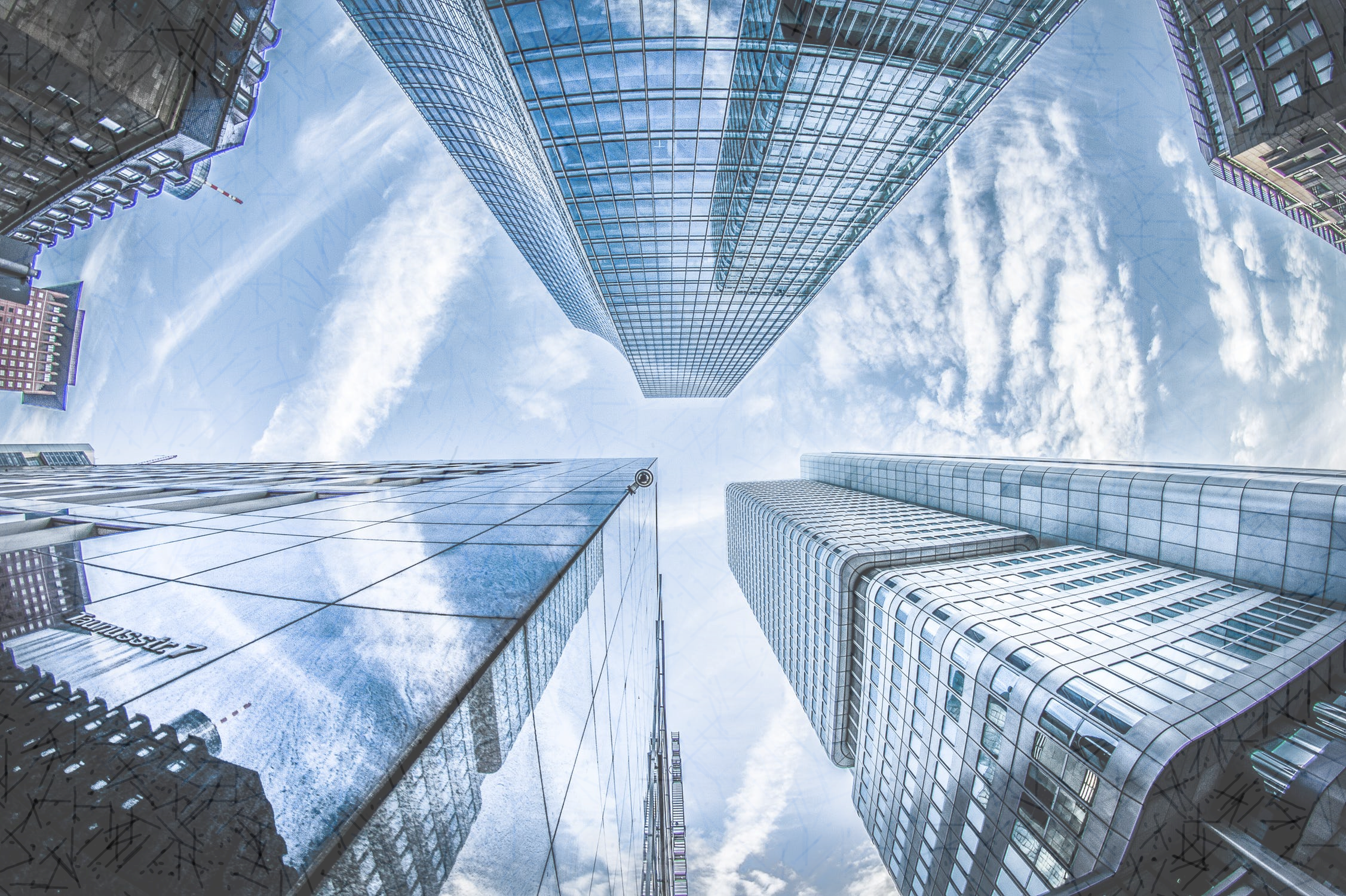 6
حوزه های اصلی فعالیت شرکت
4. راهبری و حاکمیت شرکتی دیجیتال (DCG)
خدمات قابل ارائه:
تدوین نظام نامه راهبری شرکتی شامل موضوعاتی نظیر برنامه و بودجه، ارزیابی عملکرد، برگزاری مجامع، هیات مدیره، مالی و ...
تدوین سیاست‌ها، دستورالعمل‌ها و ساختار گزارش‌دهی هیئت‌مدیره
طراحی سامانه‌های پایش راهبردی و ارزیابی عملکرد مدیران ارشد
طراحی نظام بودجه ریزی شرکتی
تدوین نظام نامه ها و دستورالعمل ها و فرآیندهای مورد نیاز در سازمانهای مادر
محصولات:
سامانه مدیریت یکپارچه هلدینگ – میهن (مدیریت و راهبری شرکتهای تابعه سازمانهای مادر و هلدینگی)
پادکست تخصصی در حوزه سازمانهای بزرگ مقیاس و هلدینگ ها (C-level)
گروه توسعه اقتصادی نگار
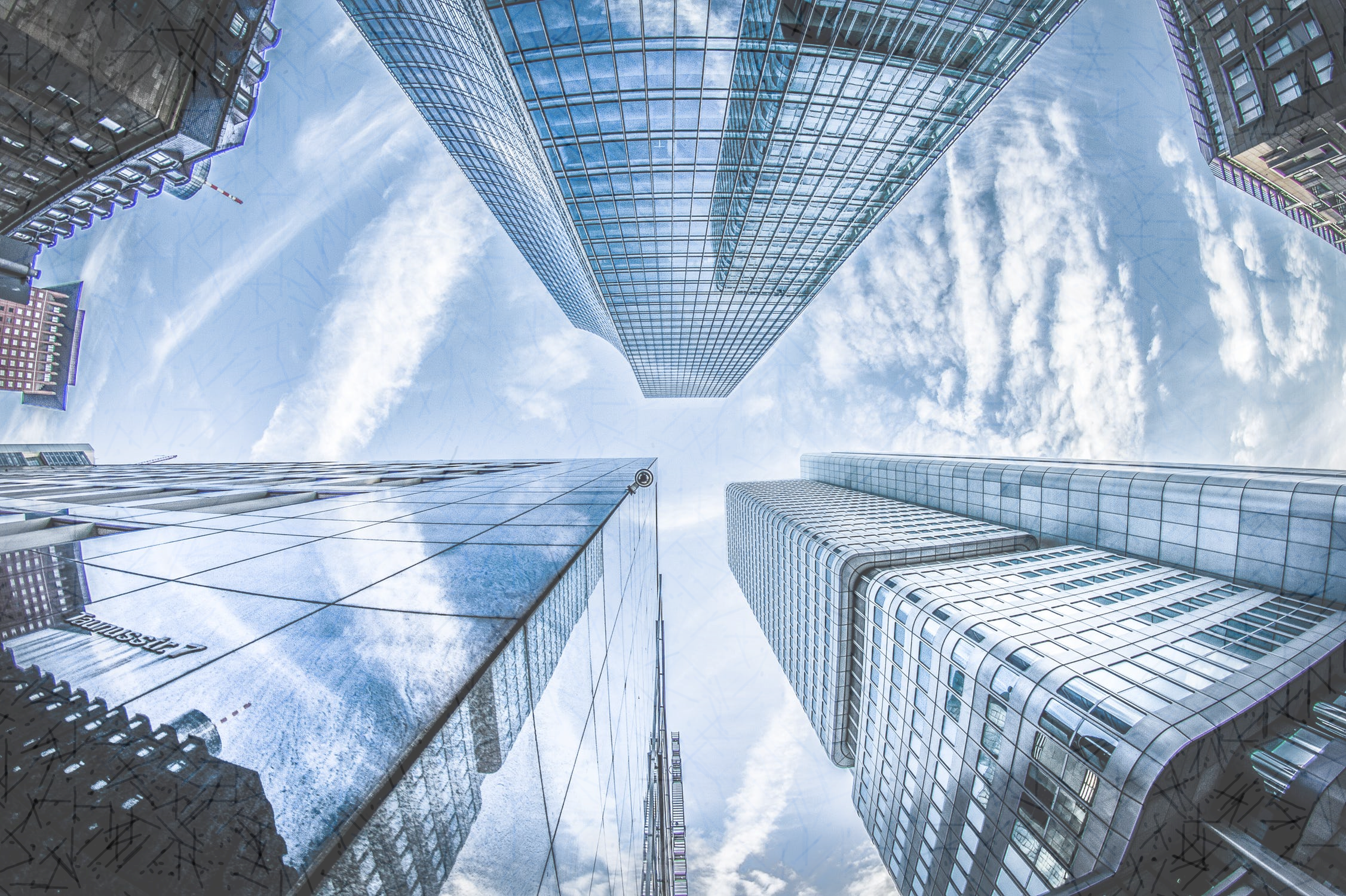 7
مشتریان
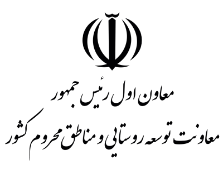 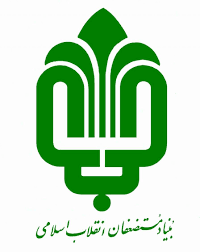 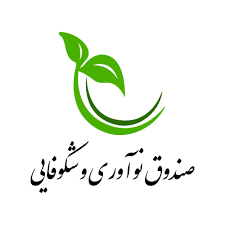 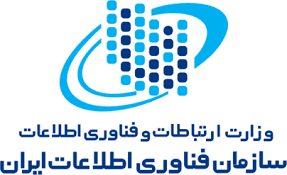 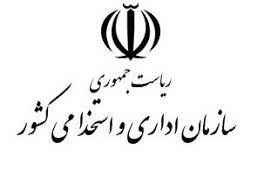 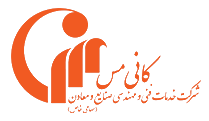 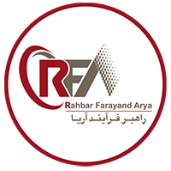 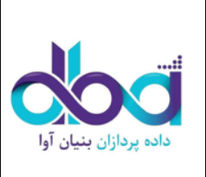 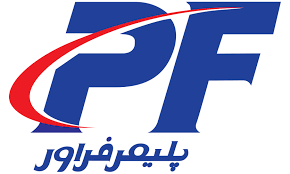 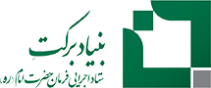 گروه توسعه اقتصادی نگار
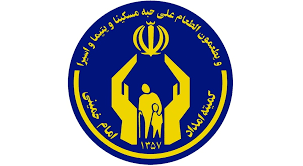 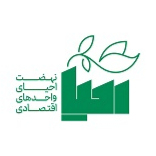 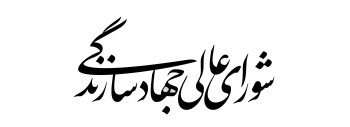 تاییدیه ها و مجوزهای شرکت
1- گواهینامه صلاحیت خدمات انفورماتیکی (رتبه 3)
2- گواهینامه پایه 3 مدیریت عمومی
3- عضویت در نظام صنفی رایانه ای استان تهران
4- عضویت در انجمن مدیریت مشاوران ایران
5- عضویت در پارک علم و فناوری دانشگاه صنعتی شریف
6- عضویت در انجمن احیاگران واحدهای اقتصادی
7- نماینده شتابدهنده انجمن فرانچایز ایران در حوزه خدمات سیستمی
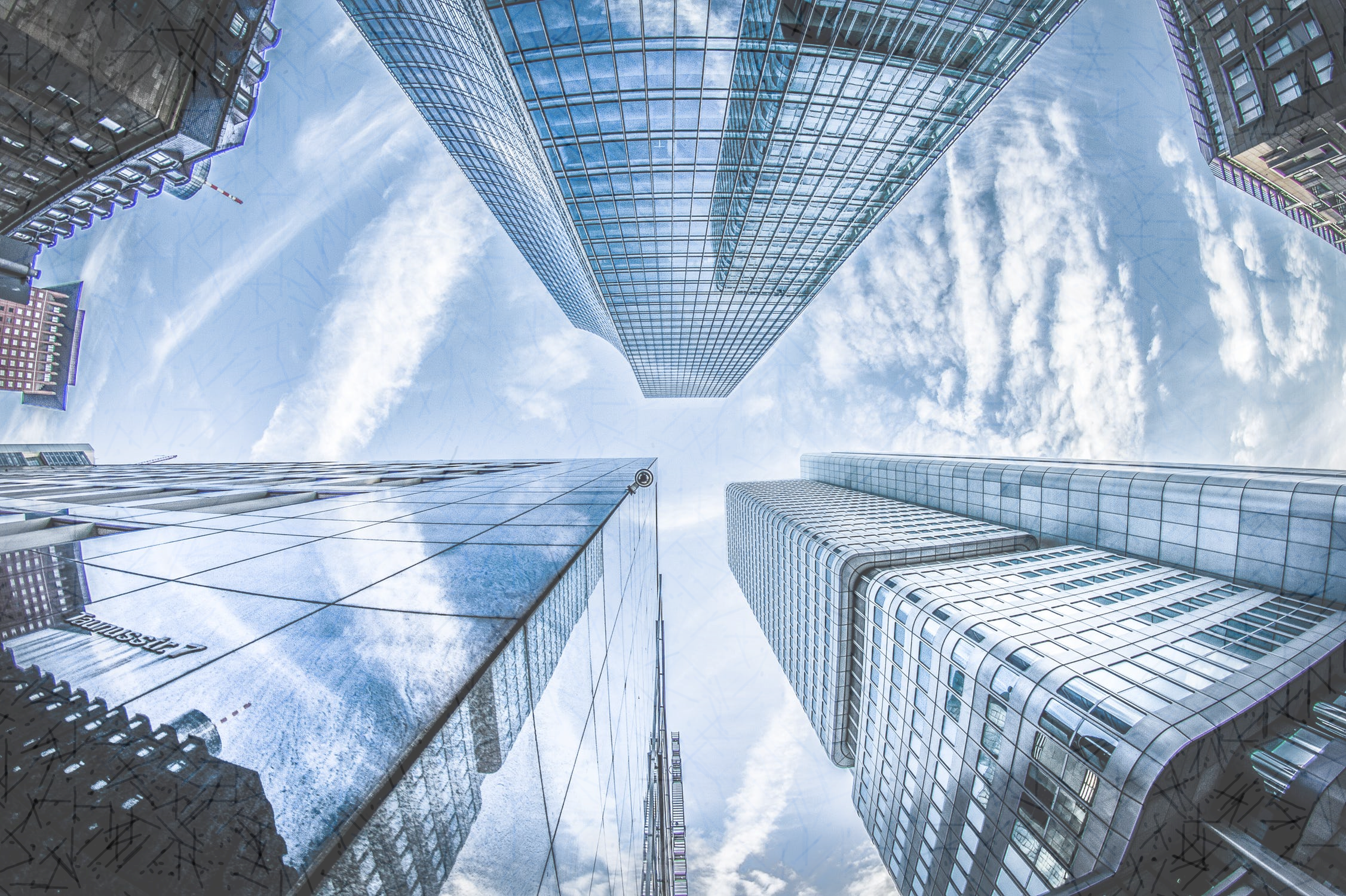 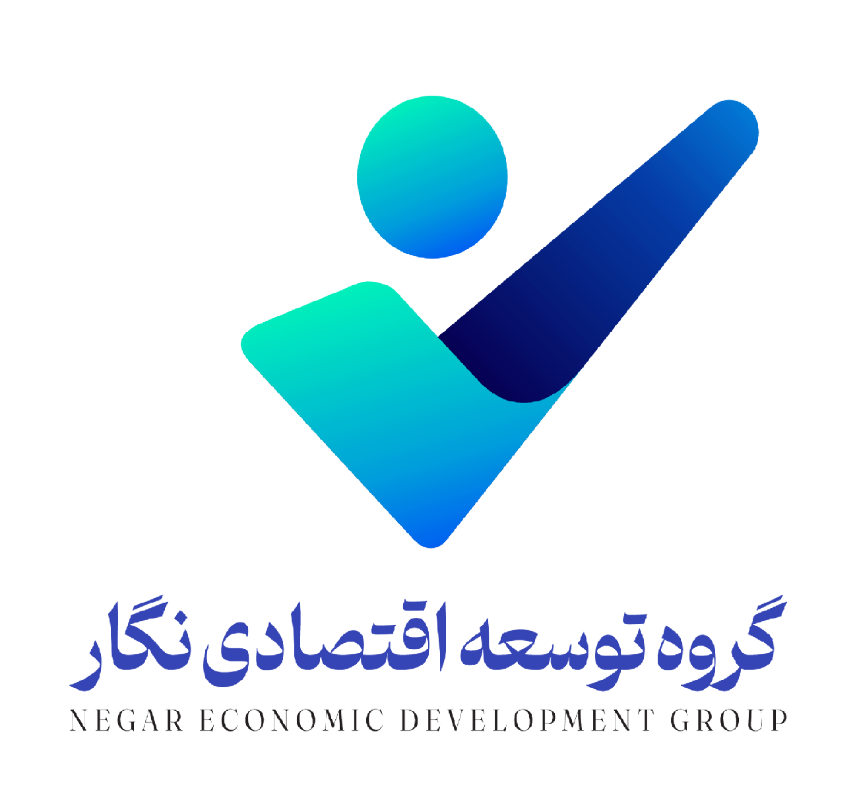 Negar
گروه توسعه اقتصادی نگار
Negargroupe.ir , info@negargroupe.ir, 66091392
تهران، بلوار تیموری، نرسیده به مترو دانشگاه شریف، پلاک 116، واحد 13